Objectives
Recognize the different forms of pricing
Explain the importance of pricing
List the goals of pricing
Differentiate between market share and market position
List the four market factors that affect price planning
Analyze demand elasticity and supply-and-demand theory
Explain how government regulations affect price planning
SECTION 25.1 – Price Planning Issues

The Main Idea
Price is one of the Ps of the marketing mix. As such, many factors must be considered when pricing a product
“Pricing helps define a company’s image and reflects what customers expect to pay.”
What is Price?

The value of money or its equivalent placed on a good or service
Expressed in monetary or nonmonetary terms
$40 for a sweater or oil changes for life

Bartering
The oldest form of pricing
Still in practice today
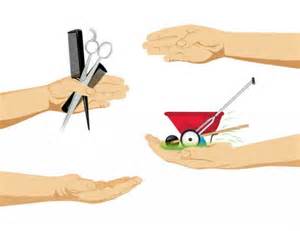 Relationship of Product Value

Value is a matter of anticipated satisfaction
It is something that the customer places on an item

Seller must be able to gauge
  where the product will rank

Various Forms of Price
Comes in many forms and has many names
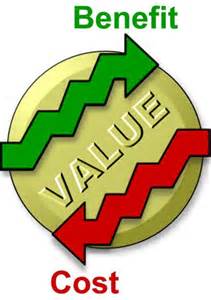 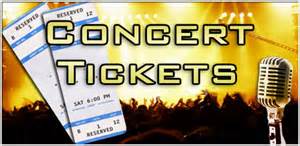 [Speaker Notes: Price must be set high enough to make a profit yet low enough so that it does not exceed the value the customers place on the product

Forms of price
Fee you pay for the doctor to do a check up
Amount of money that you pay for a pair of shoes
Rent is the monthly price
Interest is the price of a loan
Dues are the price of membership
Tuition is the price you pay for an education
Wages, salaries, commissions and bonuses are prices businesses pay workers for their labor]
Importance of Price
Important factor in the success or failure of a business

More involved that just adding a few bucks to cost
Is a well planned strategy
Helps establish & maintain image, edge & profits

Customers use price to make judgments about products and companies

Does a higher price mean better quality?
Does a lower price mean better value?
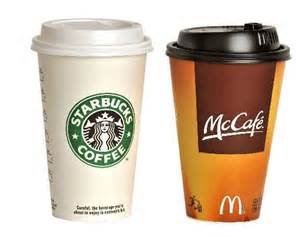 Advertising strategies are closely aligned to a company’s image

Walmart uses a low-price policy and makes that its advertising strategy

Some retailers promise to beat anybody’ prices

Prices determine profits
Sales revenue = Price times quantity sold
Revenue increased two ways
Selling more items
Increasing the price of the items
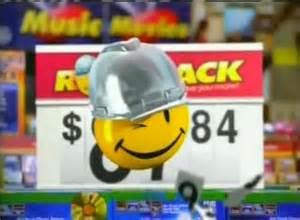 [Speaker Notes: The number of items sold may not increase or may remain stable if prices are raised

It is important to remember that an increase in price can increase profits only if costs and expenses can be maintained]
Goals of Pricing
Earning a profit or return on investment
Gaining Market Share
Meeting the Competition
Earning a Profit

ROI = Return on investment
Is a calculation that is used to determine the relative profitability of a product

Rate of Return = Profit / Investment

Assumptions:
You sell shirts to retailers for $9.00
Your costs are $7.50 each

(9.00-7.50)/7.50 = .2 or 20% Rate of Return
[Speaker Notes: Now let’s say that you have a ROI target of 25%, what do you do?
 9.00          7.50          1.50   20% baseline
 9.00          7.20          1.80   25% cut costs
 9.35          7.50          1.85   25% raise price
 9.20          7.35          1.85   25% raise price and cut costs]
Gaining Market Share
Market share is a firm’s percentage of the total sales volume generated by all competitors in a given market
Market Position
Market position is the relative standing a competitor has in a given market in comparison to other competitors

Improving market share and position
Pricing
Increased advertising expenses
Change in product design
New distribution outlets
[Speaker Notes: Market share – a company may forego immediate profit in order to gain a larger share of the market.  Walmart vs Toys R Us in 2009

Market position – keeping track of the changing size of a market and the growth of competitors

AVIS rental car used to be number 2 and used that are a very large part of the ad campaigns in order to become number one. “We are number 2, so we try harder”]
Meeting the competition
Some companies aim to meet the prices of their competition
See what the industry leader is doing and price accordingly

Non-price competing factors
Quality or uniqueness of product
Convenience of business location or hours
Level of service
SECTION 25.2 – Price Planning Factors

The Main Idea
Pricing requires the examination of many factors. Skipping even one aspect of the pricing process could cost a business millions of dollars in lost sales, fine, and/or lawsuits
“Pricing decisions involve extensive analysis of many factors.”
Market Factors Affecting Prices

How does a business make pricing decisions?

Constant changes in the market place force businesses to review pricing decisions

Four key factors
Cost and Expenses
Supply and Demand
Consumer Perceptions
Competition
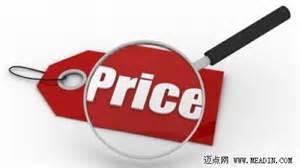 Cost and Expenses
This is where most price planning begins
Related to market conditions
The cost of raw materials may increase the cost to make the product

Sales less costs = profit

To compete, businesses must constantly monitor, analyze, and project prices and sales
Based on cost and expenses
Responses to increasing costs and expenses

When the cost of doing business goes up, so do the prices
Preserving the margins

Some companies may hesitate to raise prices
Some companies will drop features in order to cut costs
Some companies will add features to justify the cost
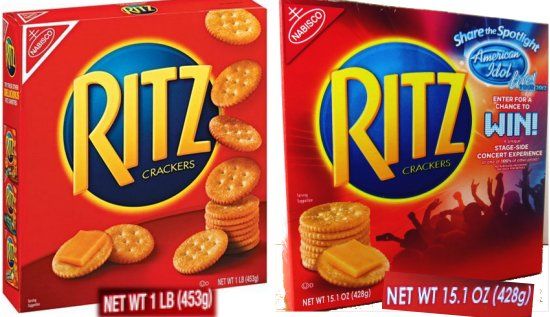 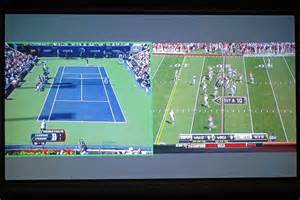 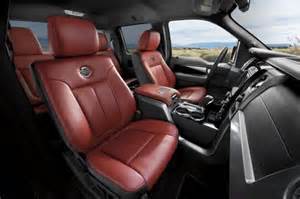 Responses to decreasing costs and expenses

When the cost of doing business goes down, so do the prices
Increased sales

Aggressive companies will constantly be on the lookout for decreasing costs
Improved technology & less expensive materials 
will net a better quality at a lower price
Break Even Point
Is the point at which sales revenue equals the costs and expenses of making and distributing a product

This is the point where a business begins to make a profit on the product
BE = Total Costs / Price

Assumptions:
You plan to make 100,000 toys
Selling price is $6.00
Costs & Expenses are $4.50

450,000 / 6 = 75,000
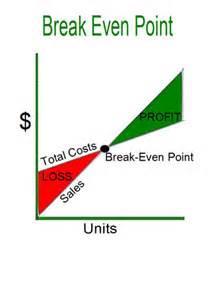 Supply and Demand
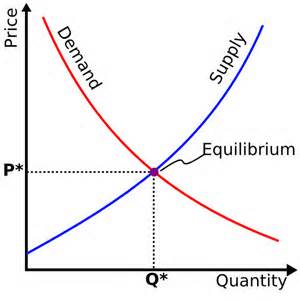 [Speaker Notes: Demand goes up when the price goes down
Demand goes down when the price goes up]
Types of Demand

Elastic Demand
Demand changes with the price



Law of Diminishing marginal utility
Consumers will only buy so much of a products regardless of how low the price goes

Inelastic demand
Demand does not change with the price
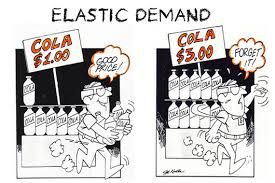 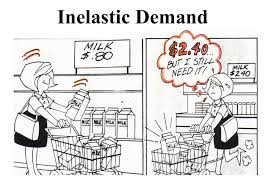 Factors influencing demand elasticity

Five factors determine whether demand is elastic or inelastic.
Brand loyalty
Some customers will not accept a substitute (inelastic)
Price relative to income
Price increase is significantly relative to income (elastic)
Availability of substitutes
Plenty of substitutes (elastic)
Luxury vs necessity
Medicine (inelastic)
Toys (elastic)
Urgency of purchase
Immediate purchase needed (inelastic)
Consumers Perceptions

High price reflects high quality
High price suggests status, prestige, & exclusiveness

Producer may limit the quantity
Provide personalized service
A five star restaurant vs a burger place
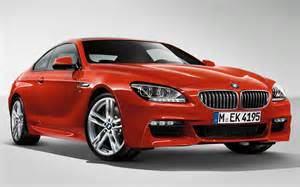 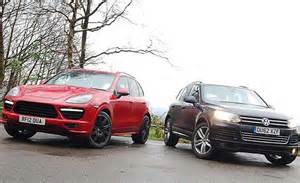 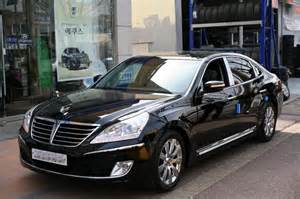 Competition
Price competition for the price conscious target market
Nonprice competition for the non price conscious target market

Non price competition minimizes price as a reason to purchase

Prices are changed to reflect consumer demand and competition
Competitors watch each other very closely

Price war
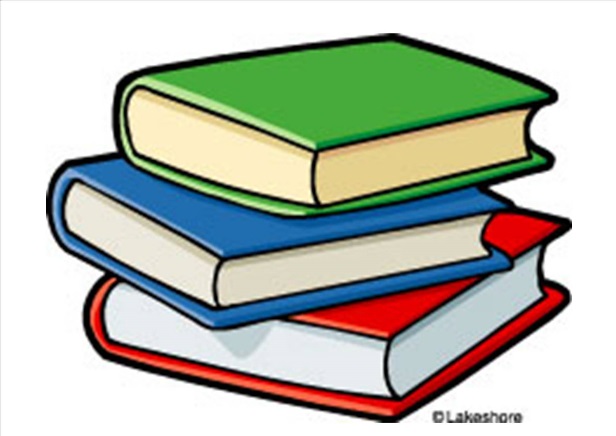 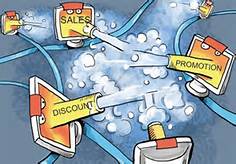 [Speaker Notes: A company can use a lower price when its target market is price conscious.
When its target market is not price conscious they can resort to various forms of non price competition

Price wars are good for the consumer – companies lower their prices to attract them
2009 Amazon, Walmart and Target all tried to attract customers with $9 books
Consumers won, but publishers and retail book stores lost]
Legal & Ethical Considerations for Pricing

Marketers must be aware of their rights and responsibilities regarding pricing practices

Laws have been passed that must be followed

Price Fixing occurs when competitors agree on certain prices for the same products
Highly illegal because it eliminate competition
1890 Sherman Antitrust act
[Speaker Notes: Price fixing can only be proven when there is evidence of collusion or communication among competitors to establish price ranges. Price fixing is illegal because it eliminates]
Price Discrimination occurs when a company charges different prices to similar customers in similar situations
1914 The Clayton Antitrust Act
1936 The Robinson-Patman Act – strengthened the Clayton Act
Helped smaller retailers to compete with the large chain stores

Unit pricing allows consumers to compare
Same product
Different sizes

6oz for $.64 or 12oz for $.89
Per quart cost?
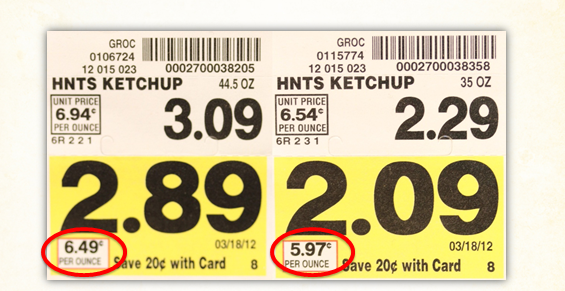 [Speaker Notes: .64/6 = 10.66 cents per ounce
.89/12 = 7.41 cents per ounce

Cost per quart

10.66 * 32 = 3.41
7.41 * 32 = 2.38]
Resale Price Maintenance
Manufacturers would set the retail price
Retailers would be forces to sell it at that price
Would not get discounts or allowances
And would also be denied future deliveries
1975 Consumer Goods Pricing Act

MSRP
Manufacturers Suggested Retail Price

Can not coerce or force retailers to sell at that price
Unfair Trade Practices
Also known as Minimum Price Law
Prevents large companies from selling their products at very low prices – sometimes below cost




Loss leader
A product that a business takes a loss on in order to get the customer into the store
hopes that they will buy more stuff at regular price
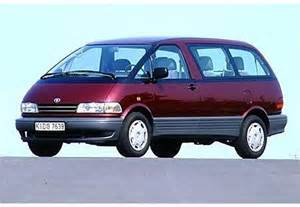 Price Advertising
FTC developed strict guidelines for advertising prices

Reduced price can only be advertised if the original price was offered to the public for a period of time

Bait and Switch
Get the customer in the store and then switch them to a higher priced item
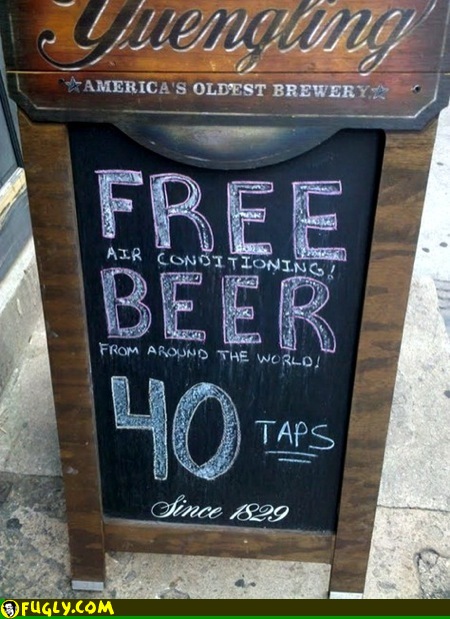 [Speaker Notes: Regular prices must have been offered to the public for a reasonable and recent period of time in order for a business to say that the price has been reduced.]
Pricing Ethics
Selling price compared to production cost
Add in R&D costs and it is not so out of line

Price gouging
Setting the price higher than usual because of a spike in demand

Plywood prices before a hurricane

Hotel rooms after a natural disaster
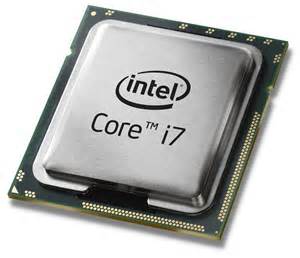 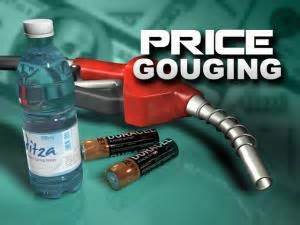